Rebuilding from AdversityPaul Hannam, International Motivational Speaker
Learning objectives
By the end of this presentation, delegates will be able to:

shift their mindset to a positive learning experience
cope more effectively with challenge
use adversity to become stronger and more effective
apply powerful strategies for being more resilient
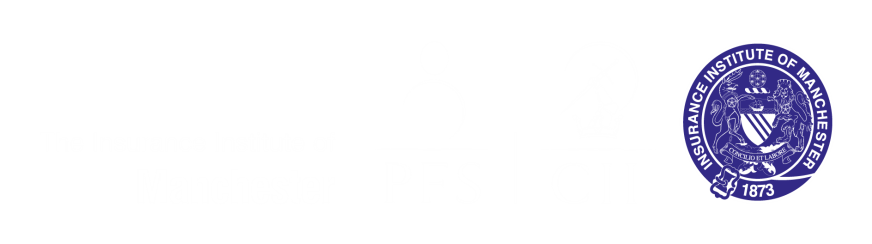 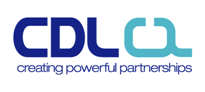 SPONSORED BY:
Mastering the 
Art of Everyday Resilience
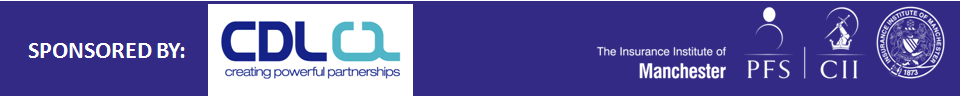 What is Resilience?
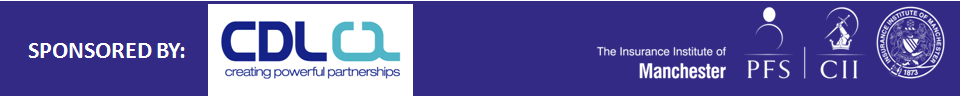 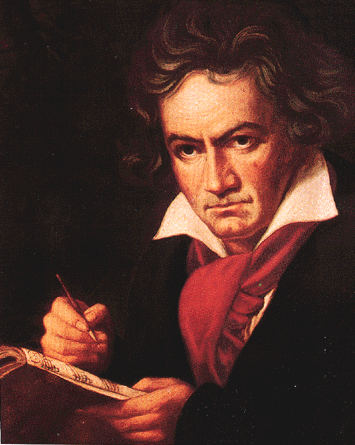 The Capacity to recover quickly from difficulties. Toughness.
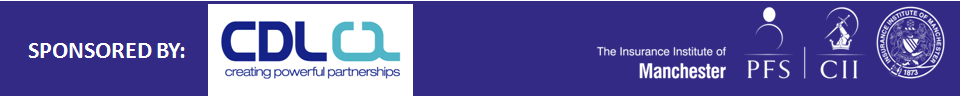 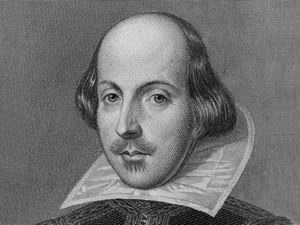 There is nothing either good or bad but thinking makes it so
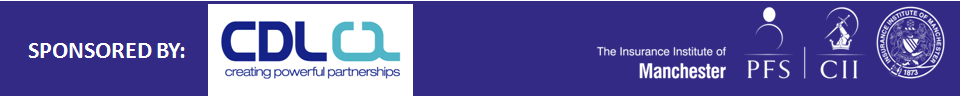 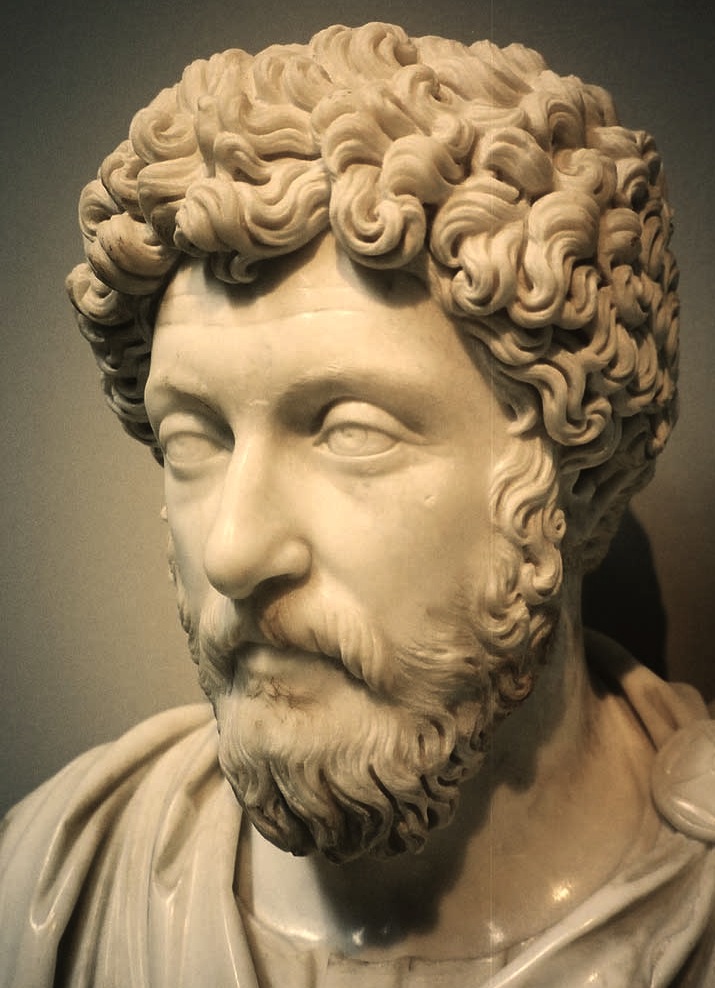 You have Power over your mind – not outside events. Realize this and you will find strength.
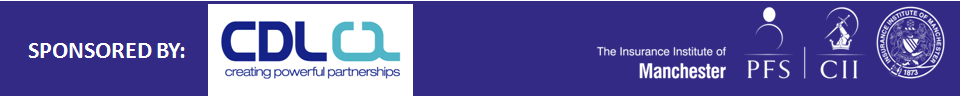 Resilience is a  Mindset that Everyone can Build
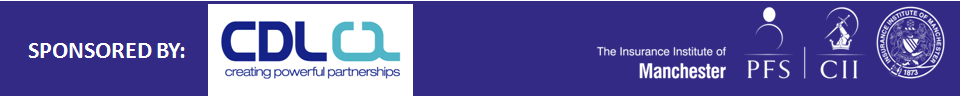 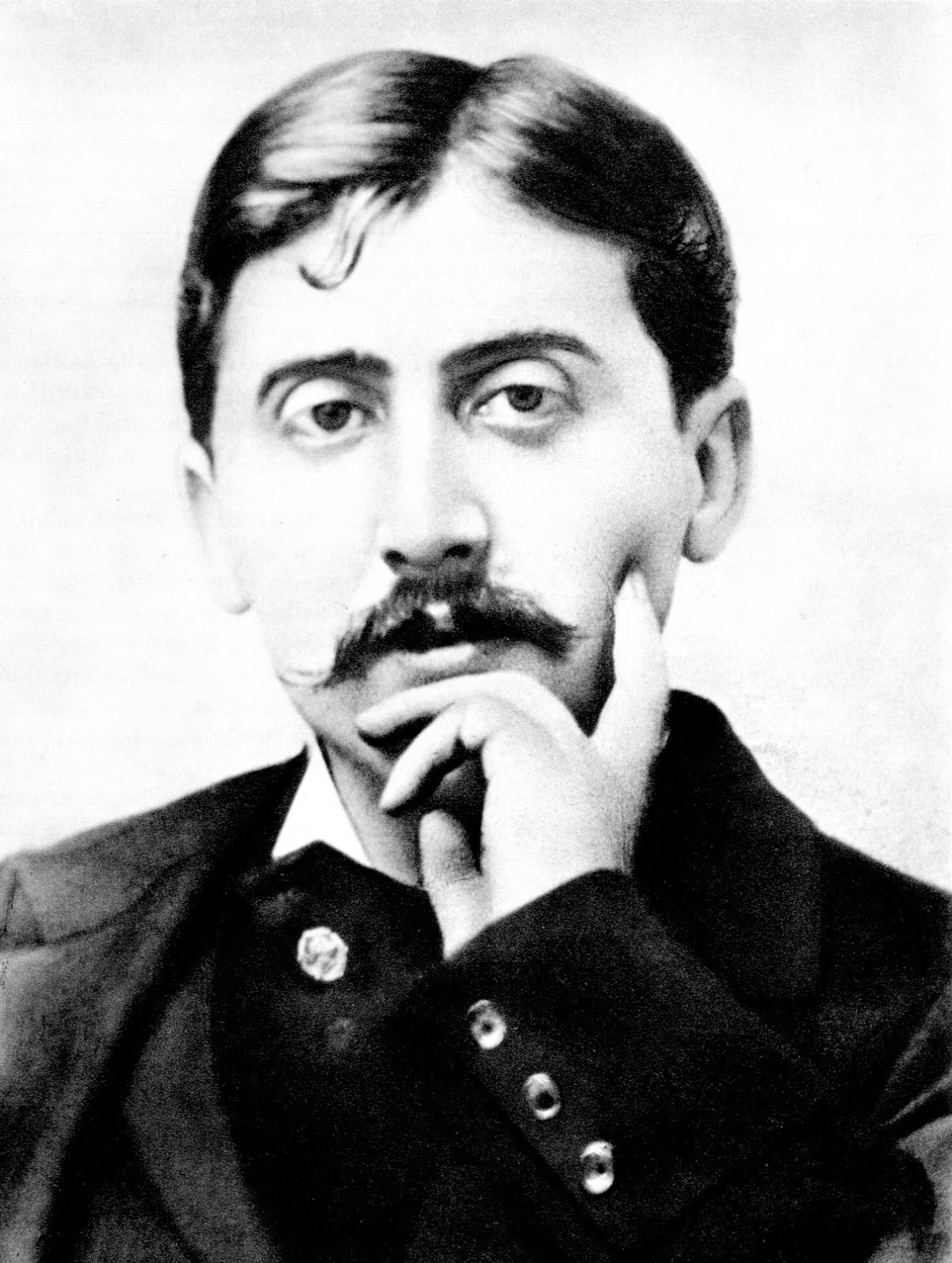 MARCEL PROUST
The real voyage of discovery consists not in seeking new landscapes, but in having new eyes.
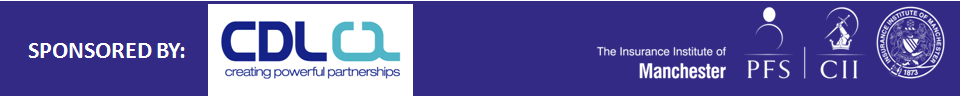 Why is Resilience so Important?
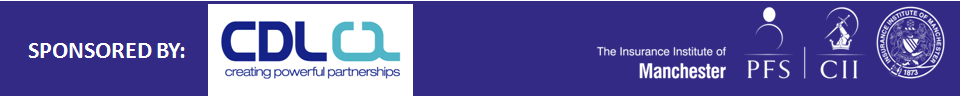 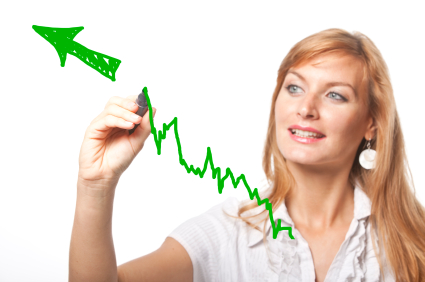 Increases Productivity
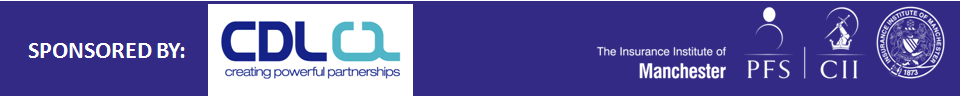 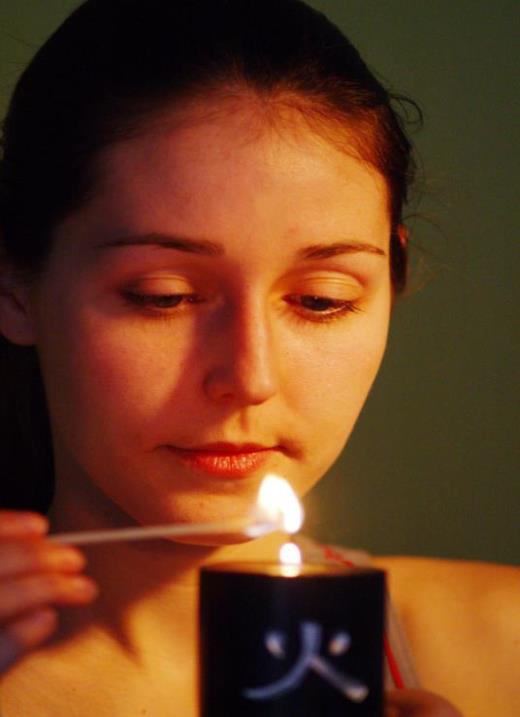 Reduces Stress
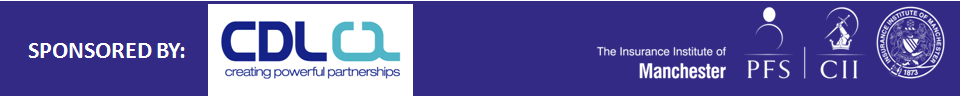 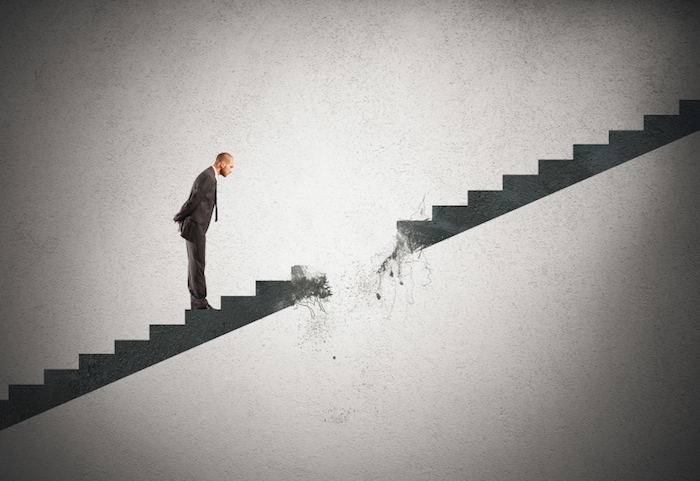 Helps you Flourish in periods of Change
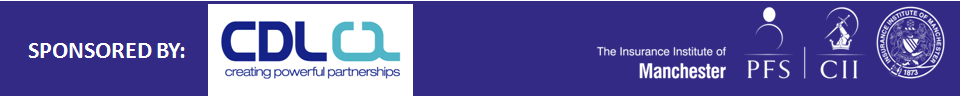 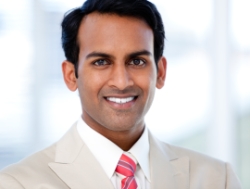 Boosts Engagement & Retention
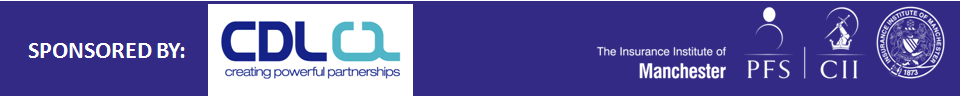 How do we Build a Resilient Mindset?
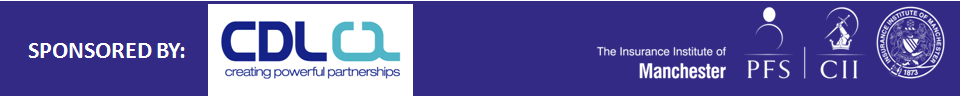 1
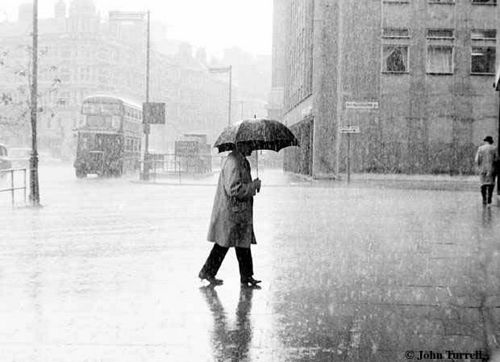 Accept that
 Life is Hard
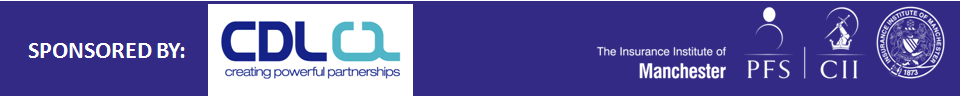 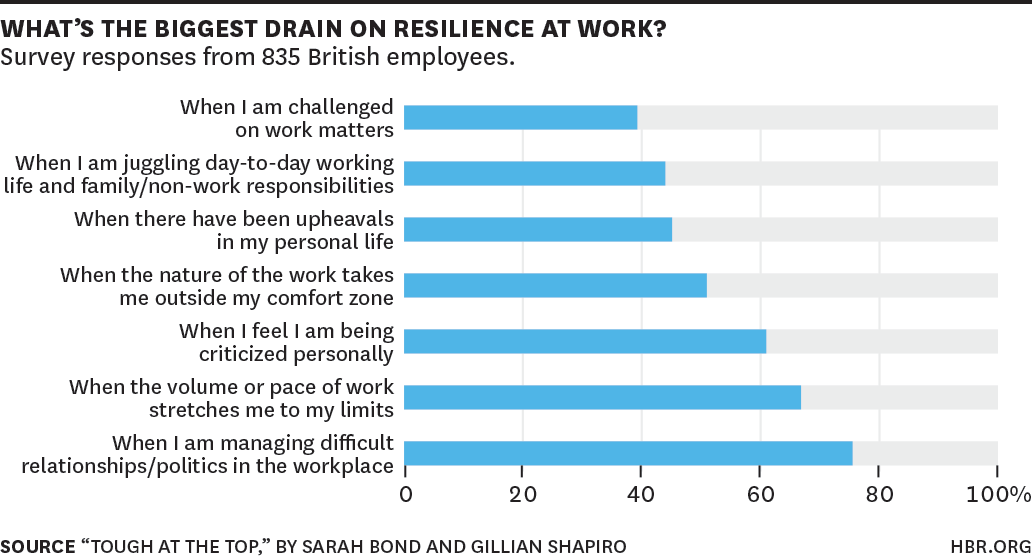 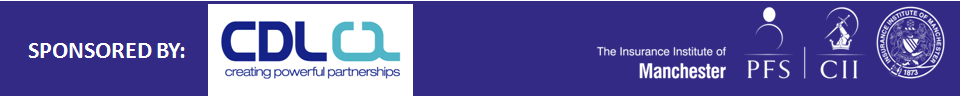 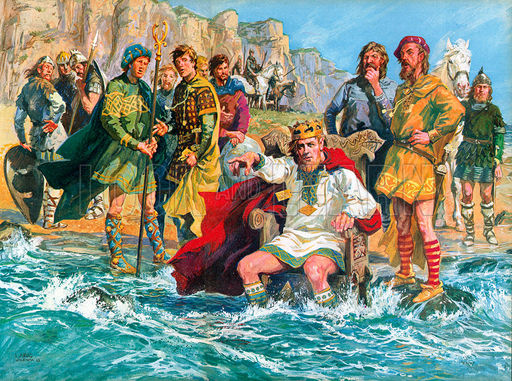 We can’t stop the Waves
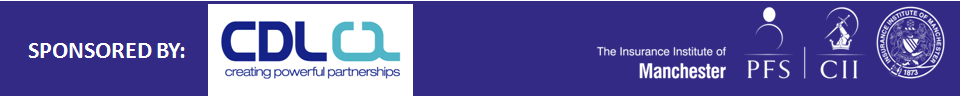 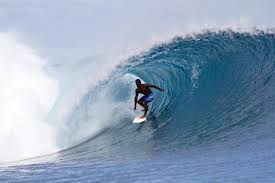 But we can learn to 
Surf them
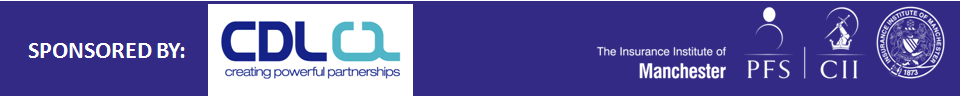 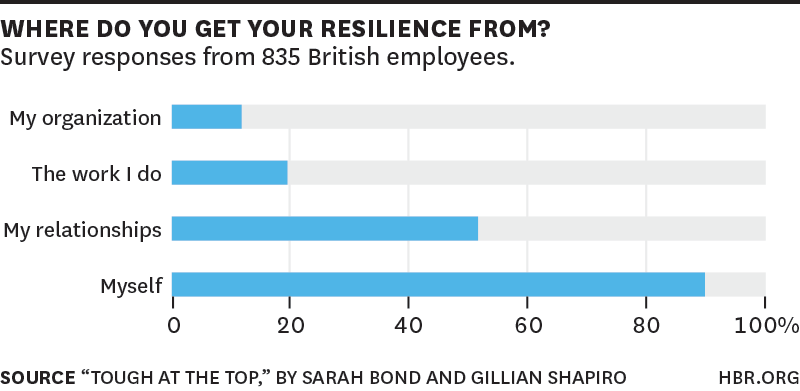 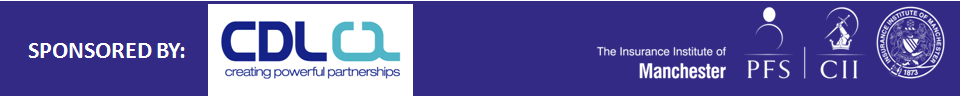 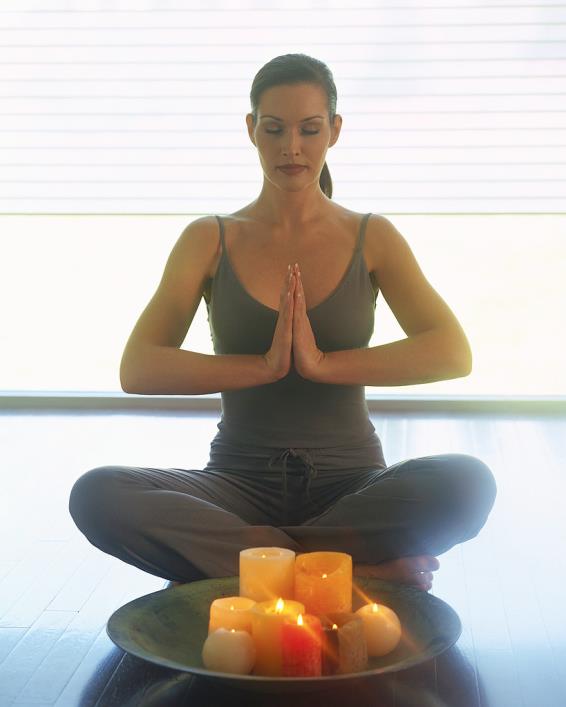 2
Stay Calm
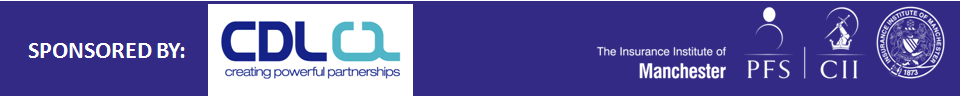 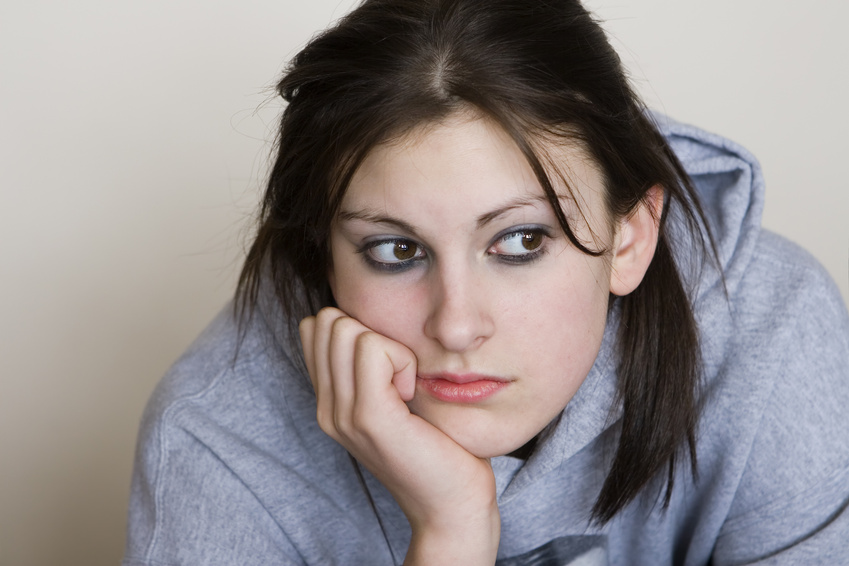 3
Don’t Take it
 Personally
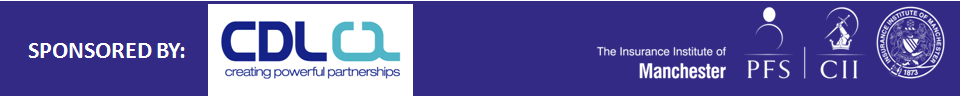 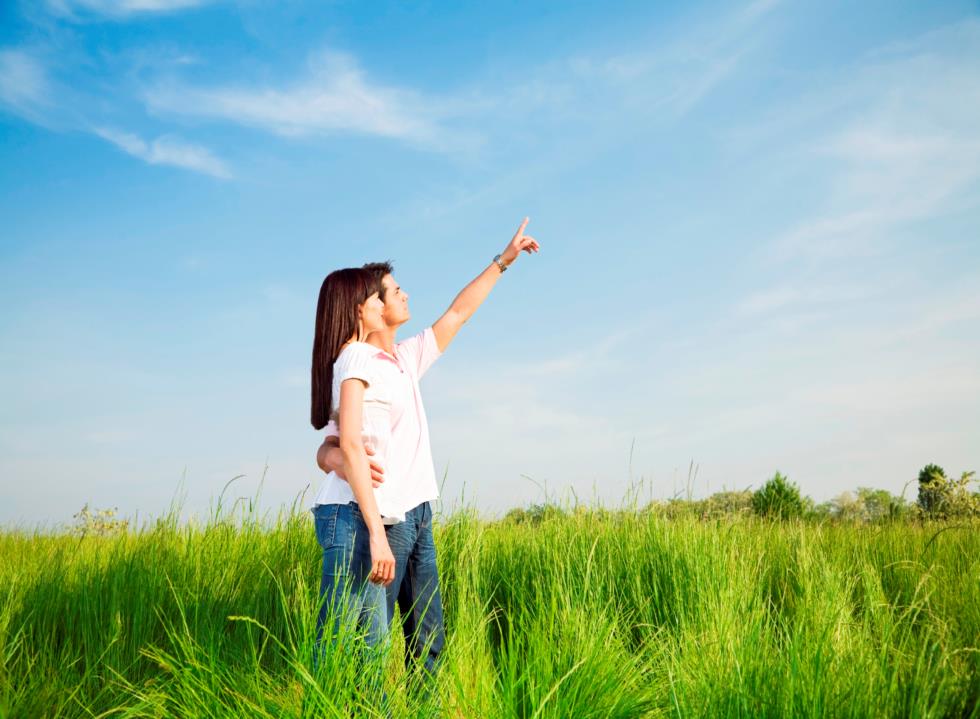 4
Gain 
Perspective
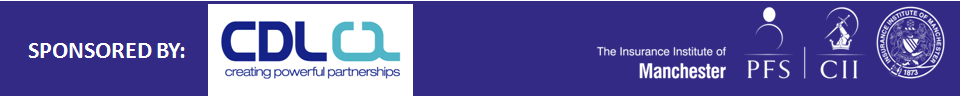 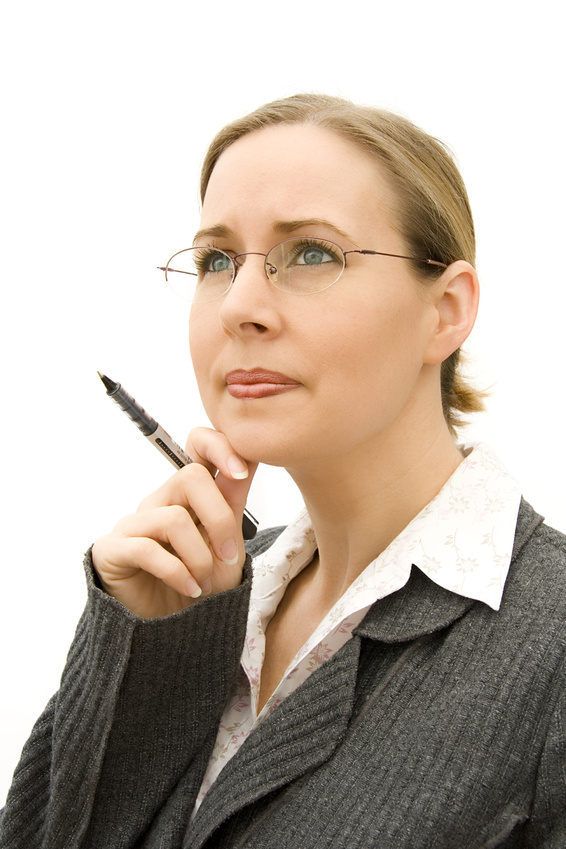 5
Choose the
Right 
Response
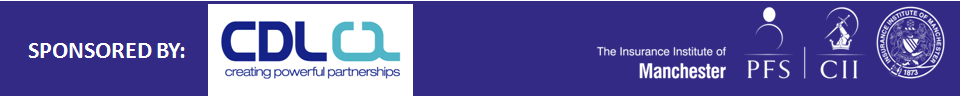 [Speaker Notes: So start this week- I promise you it is worth it. I have learned these strategies and I have become far more resilient. In many ways this has changed my life for the better, and it can do the same for you too! 
How do you become more Resilient? 
http://www.resiliencycenter.com/bkstore/ResAdv-chap1.shtml
pros and cons – how would your hero act. The Buddha, Phil in Groundhog Day?]
6
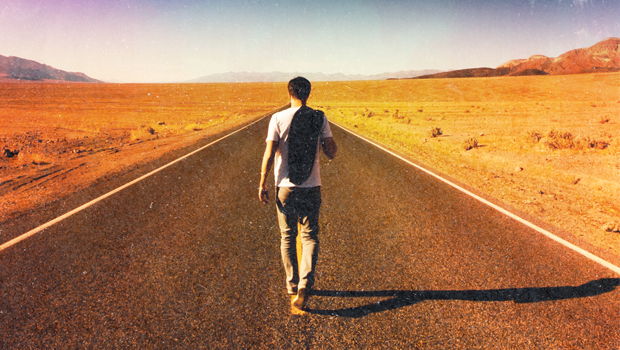 Take Action
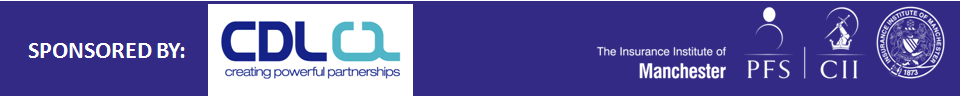 7
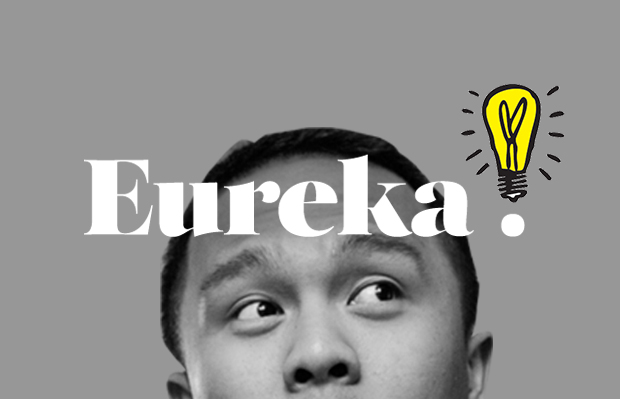 Learn the 
Lesson
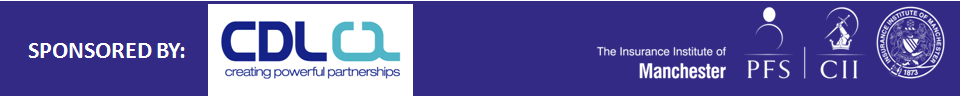 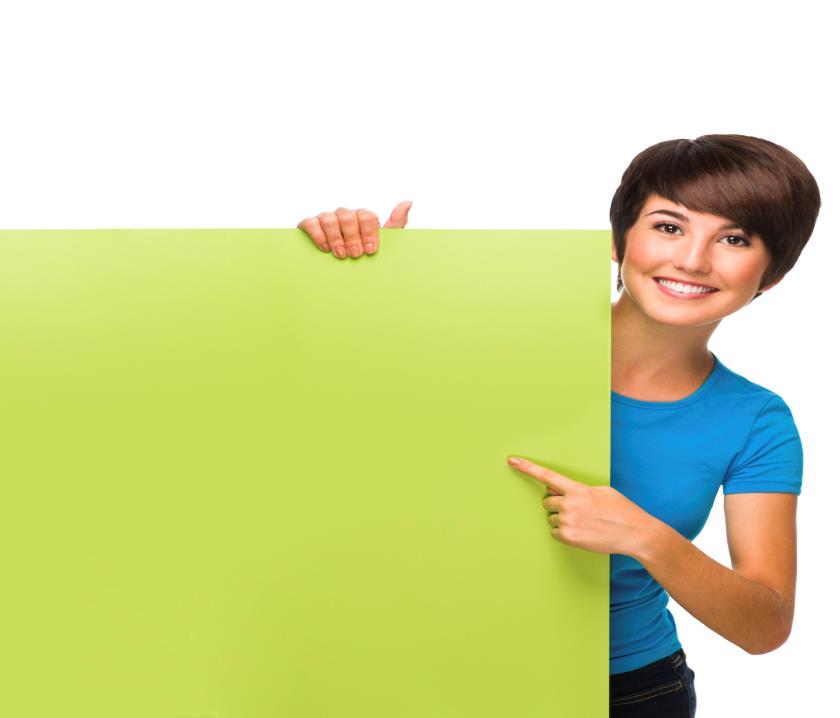 The 7 Practices
1 Accept that Life is Hard
2 Stay Calm
3 Don’t Take it Personally
4 Gain Perspective
5 Choose the Right Response
6 Take Action
7 Learn the Lesson
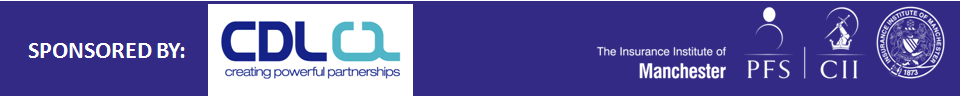 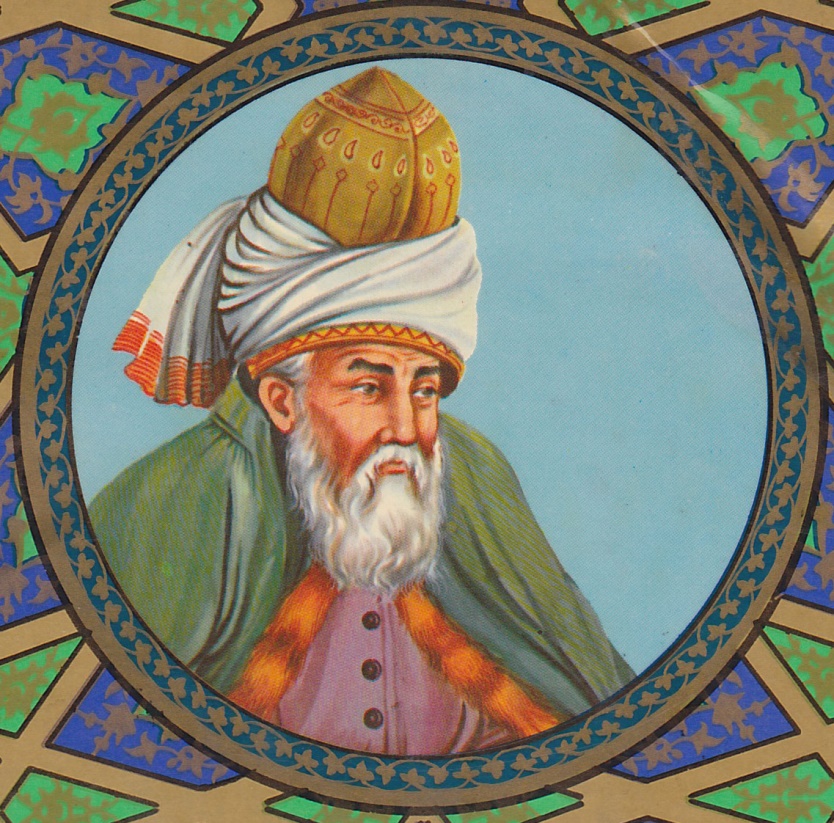 Live life as if everything is rigged in your favour
RUMI
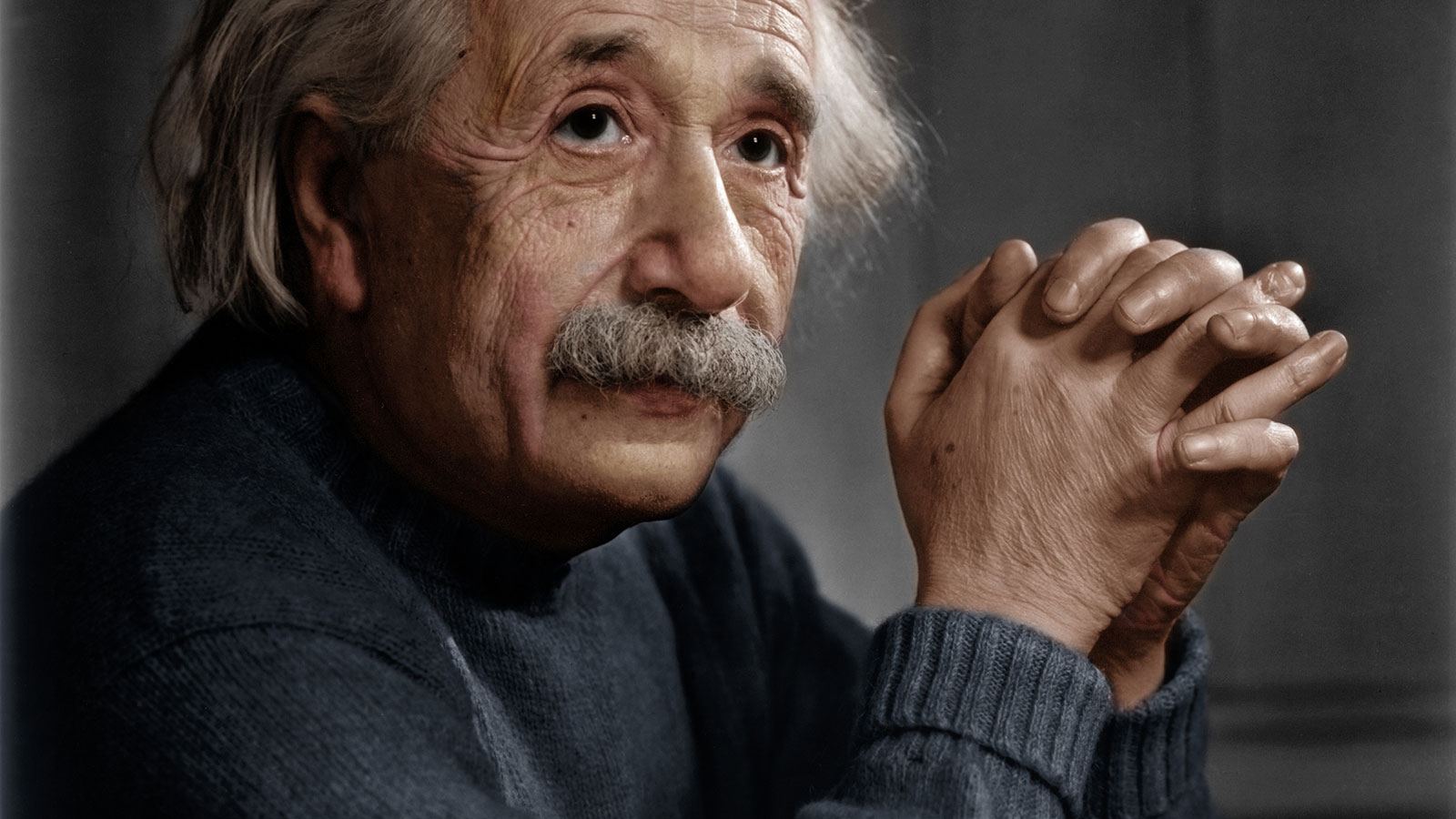 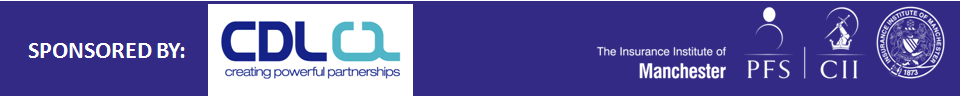 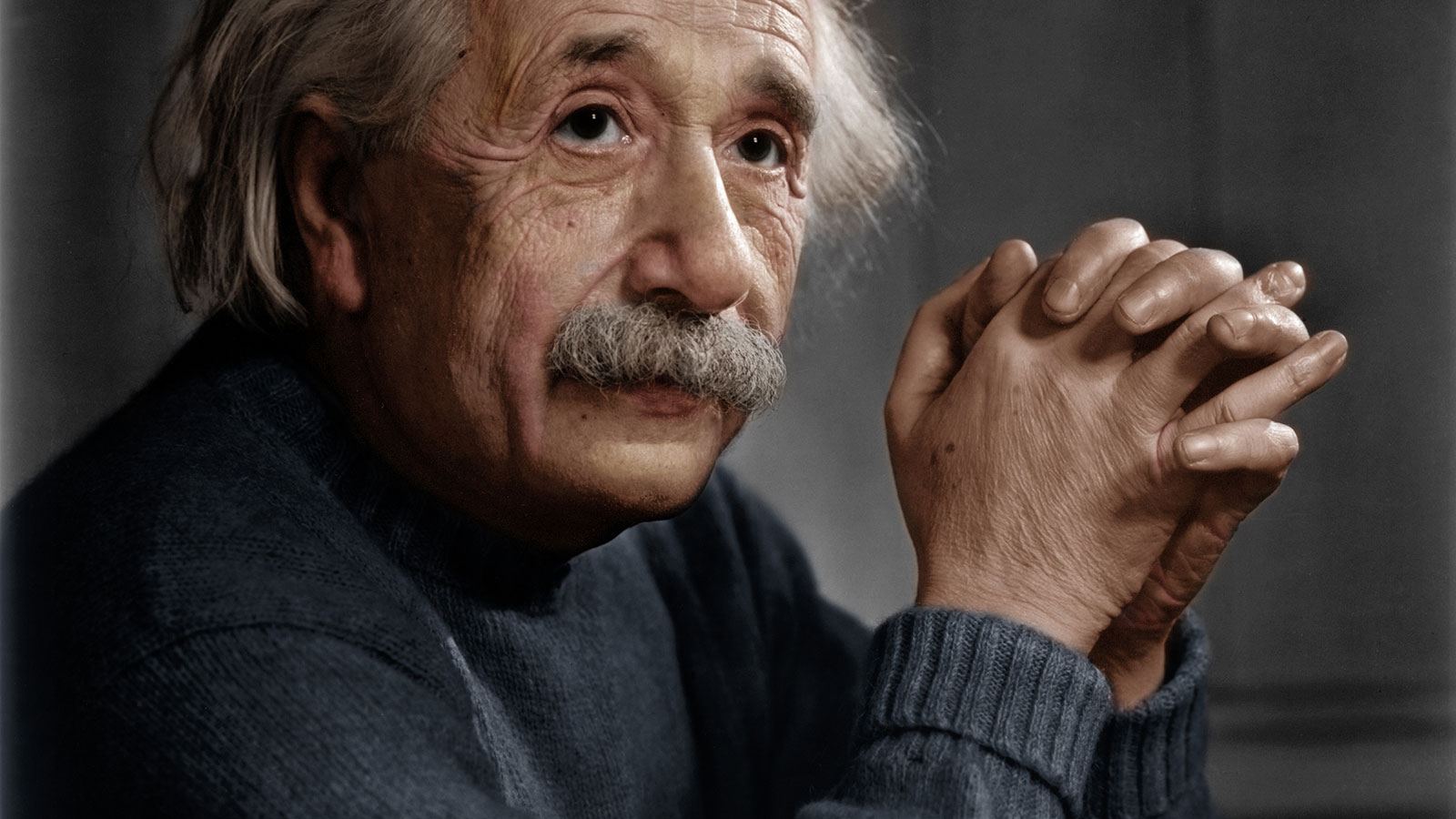 There are only two ways to live your life
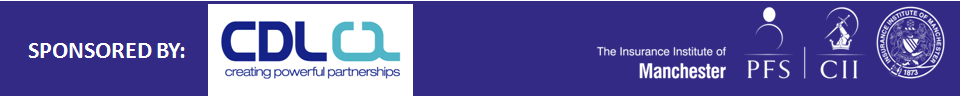 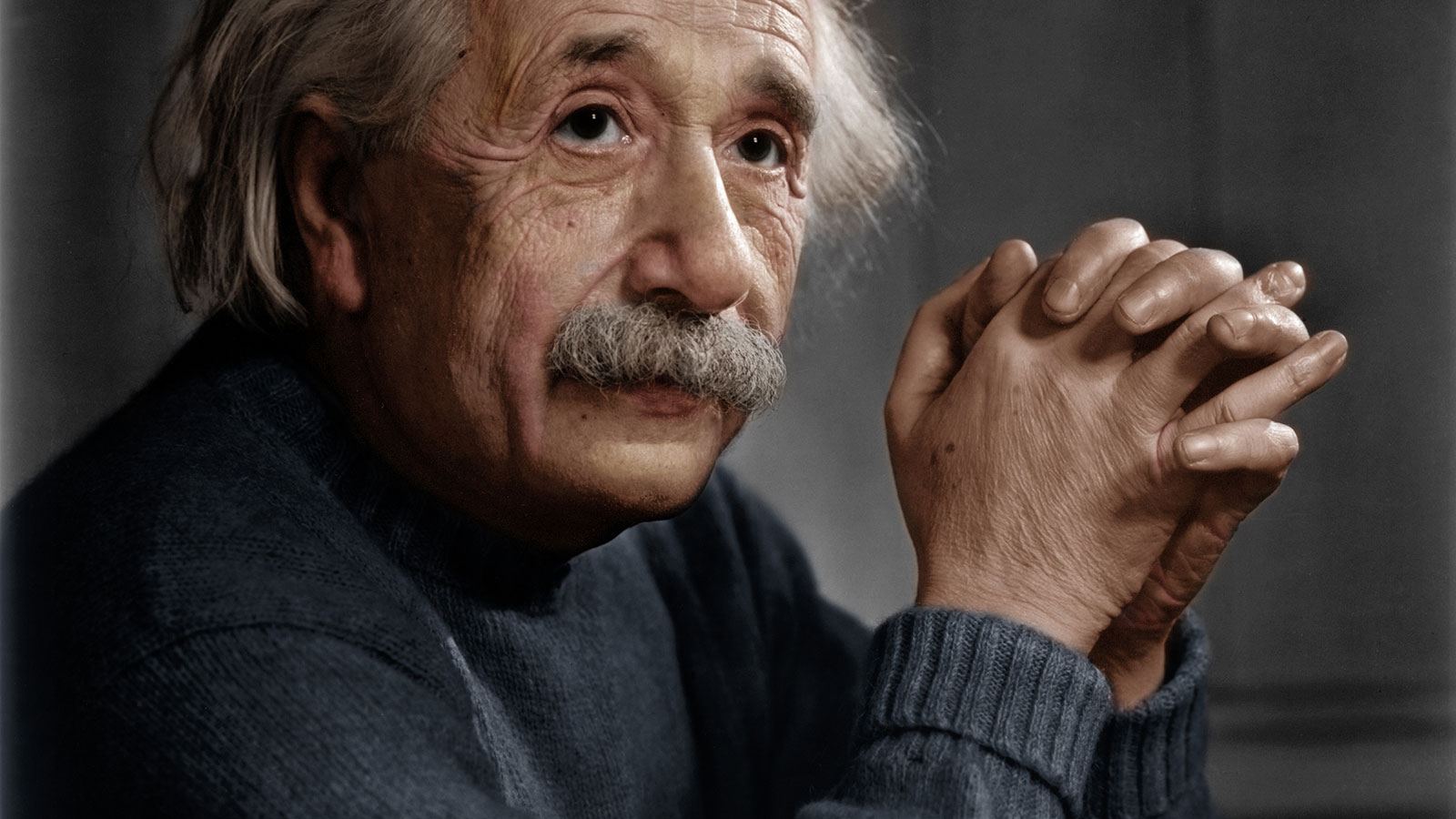 One is as though nothing is a miracle
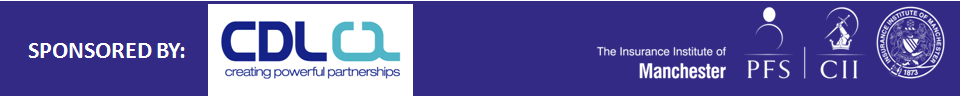 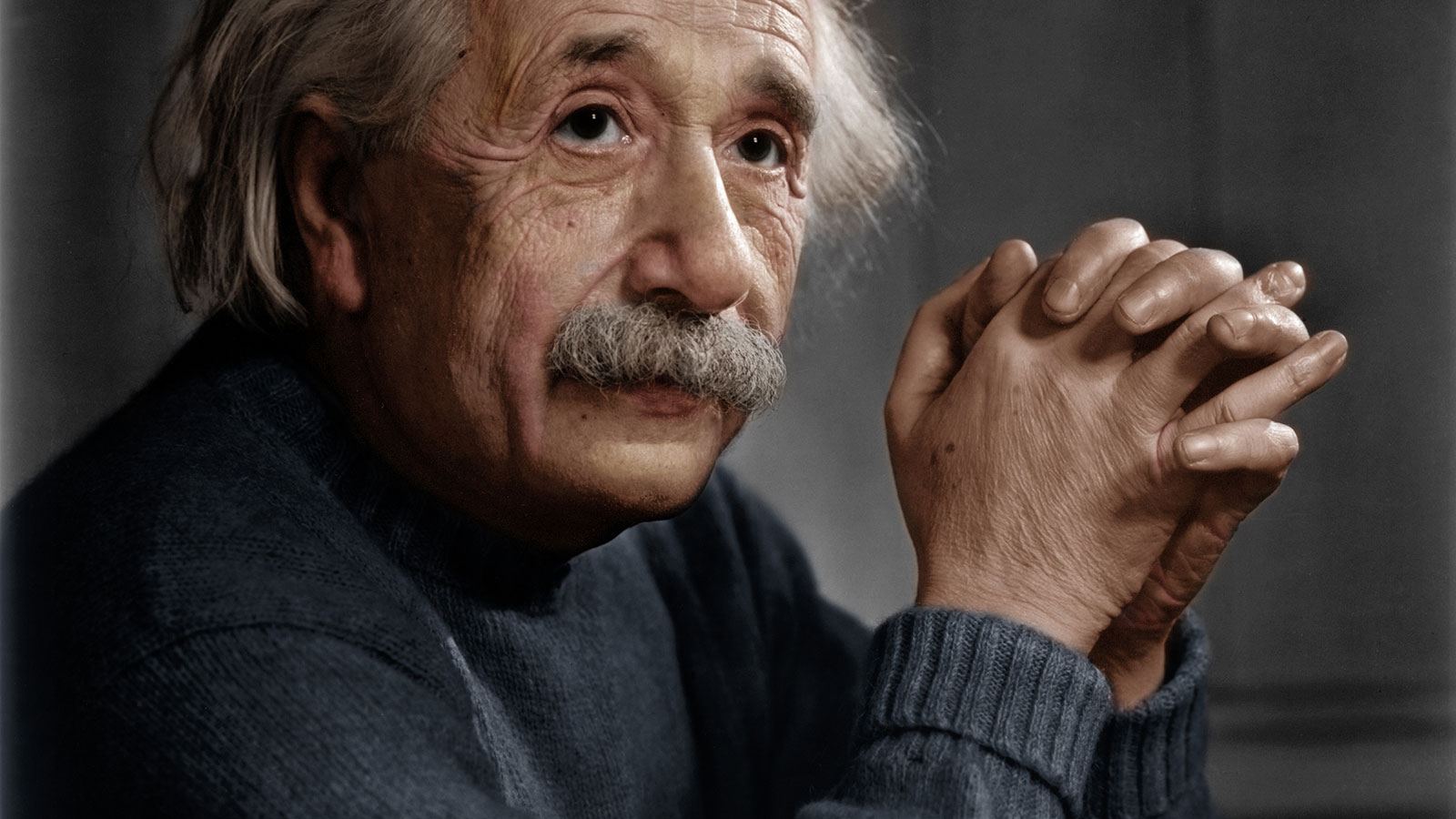 The other is as though everything is a miracle
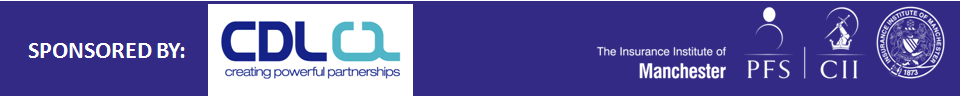